Урок 52Вычисление площади криволинейной трапеции
Смирнова Н.Н. Учитель математики
 ГБОУ СОШ№407
Подготовка к ЕГЭ
криволинейная трапецияи её площадь
криволинейной трапецией
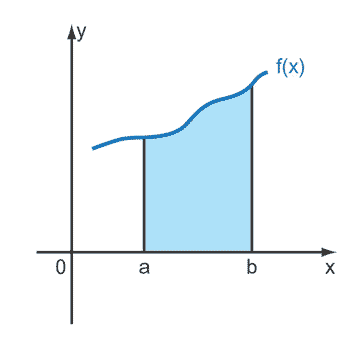 Объясните, какие из данных фигур являются криволинейной трапецией , а какие не являются и почему.
Как найти площадь криволинейной трапеции?
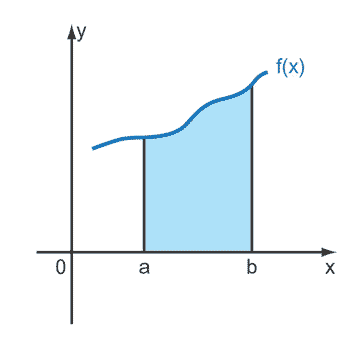 Можно разбить трапецию на прямоугольники и найти сумму их площадей
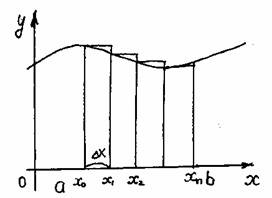 Найти площадь криволинейной трапеции,
 изображенной на рисунке
У=х²
1
0
1
3
[Speaker Notes: Решение – анимация по щелчку]
Алгоритм нахождения площади криволинейной трапеции
Решение задач
№49.12 а, б
№49.13а
№49.16 а
Применение первообразной и производной в физике
Применение  интеграла в экономике
Применение  интеграла в экономике
Самостоятельная работа
Ответы:
Домашнее задание
Прочитать п.294   стр.294-295
 №49.11 а
№49.13б
№49.16 б
Повторить графики элементарных функций
Работа в интернет-кабинете
источники
Учебник       Алгебра и начала математического анализа  10-11 Мордкович А.Г

http://go.mail.ru/search_images?q=%
Материалы урока учителя математики ГБОУ ЦО №170 Санкт-Петербурга Рясько Марины Николаевны